How do they move?
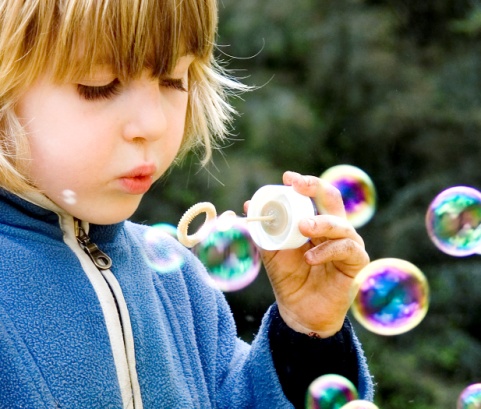 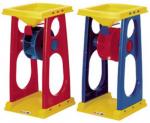 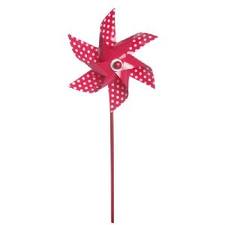 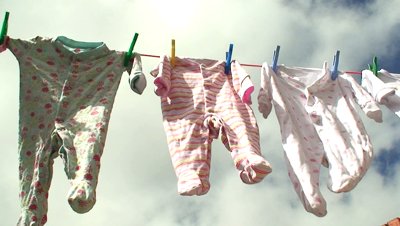 Not everything moves
because we push or pull it.
Some things move 
by themselves.
What makes them move?
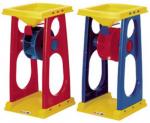 The water and sand 
PUSHED the wheel around
Just like…
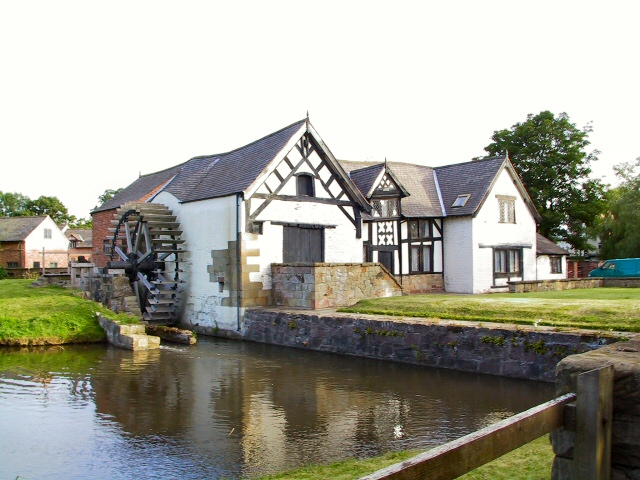 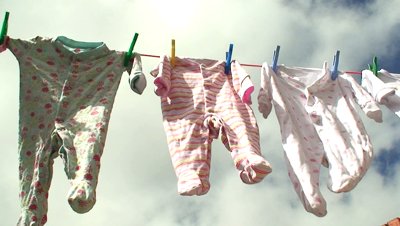 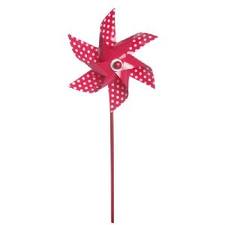 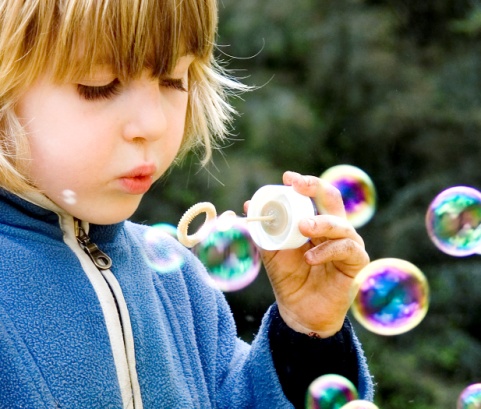 The wind PUSHED the 
bubbles, the windmill 
and the washing.
Just like…
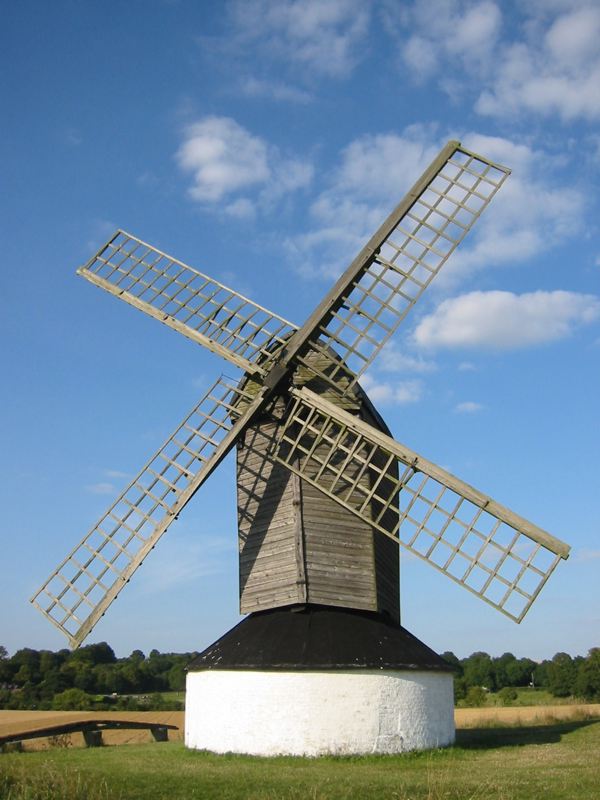 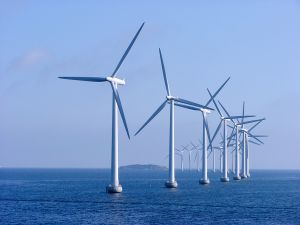